ДЕЙСТВУЮЩАЯ СХЕМА ПРЕДОСТАВЛЕНИЯ СУБСИДИЙ ЖКУ НА ТЕРРИТОРИИ ИРКУТСКОЙ ОБЛАСТИ
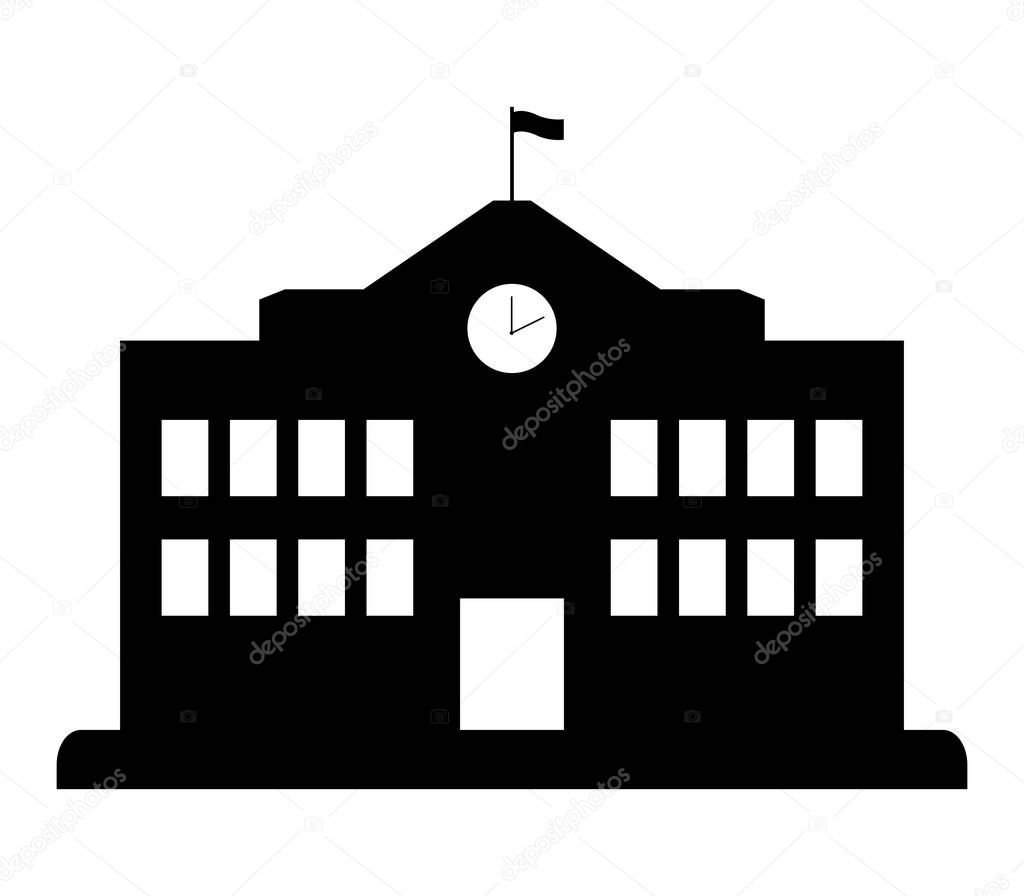 Сведения о платежах за ЖКУ
Организации ЖКХ
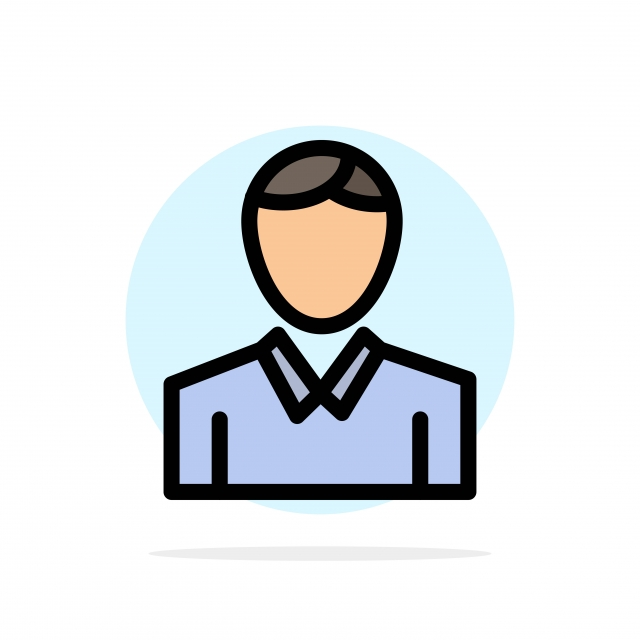 Заявление, документы на жилое помещение
+
Сбор документов
Сведения о доходах
Место работы (учебы), ПФР, органы социальной защиты населения, ЦЗН и т.д.
Отделы субсидий в МО
ПРЕДЛАГАЕМАЯ СХЕМА ПРЕДОСТАВЛЕНИЯ СУБСИДИЙ ЖКУ НА ТЕРРИТОРИИ ИРКУТСКОЙ ОБЛАСТИ
Назначениесубсидии ЖКУ
или

Отказв назначении субсидии ЖКУ
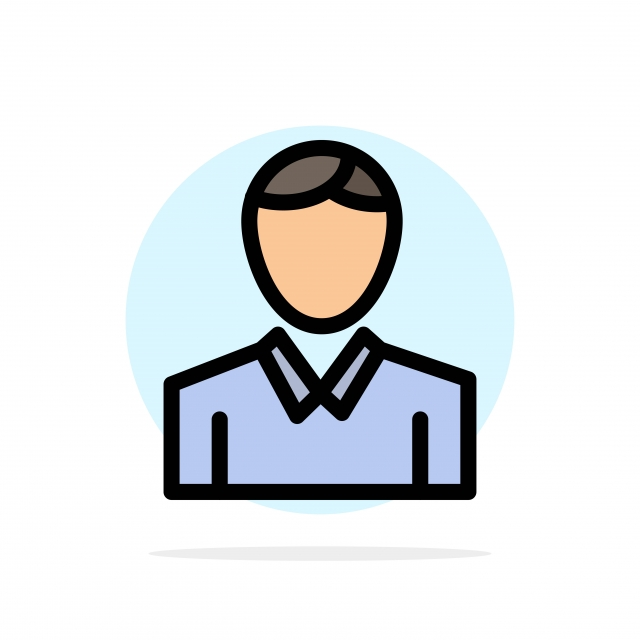 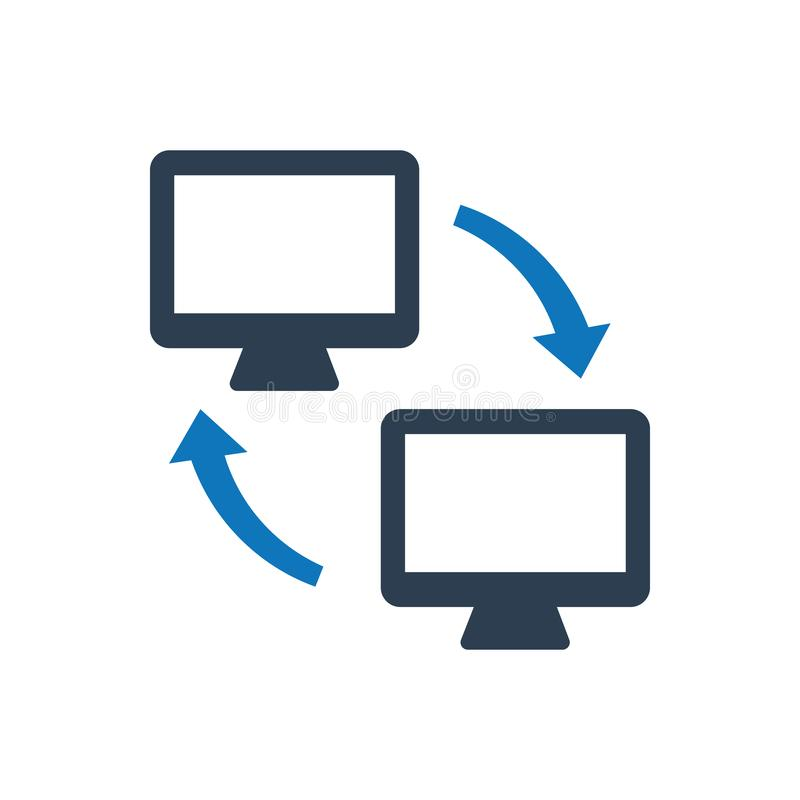 Органы социальной защиты населения
=
Заявление
сбор документов через межведомственное взаимодействие
СПРАВОЧНО: Проект закона поддержан Иркутским областным Советом Ветеранов